37-6
These materials are by the Kongki Ka Project and are made available to you under the terms of the Creative Commons Attribution ShareAlike license 4.0.
You have permission to share and redistribute these materials in any format and to make reasonable revisions and adaptations of this translation, provided that:
You include the above licence and source information.
If you redistribute these materials or create derivatives, you must distribute your contributions under the same license as the original.
 
The Holy Bible, Berean Standard Bible, BSB is produced in cooperation with Bible Hub, Discovery Bible, OpenBible.com, and the Berean Bible Translation Committee. This text of God's Word has been dedicated to the public domain.
 
Hindi text is from Free Bibles India. This translation is made available under the terms of a Creative Commons Attribution-ShareAlike 4.0 International License.
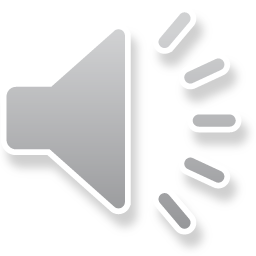 [Speaker Notes: Ch
37 People reject Jesus
1. Jesus is the Bread of Life- John 6:22-71 (Left Top)
2. Officers sent to seize Jesus - John 7:1-53 (Right Top)
3. Woman accused of adultery - John 8:1-12 (Center)
4. Jesus talks to angry Pharisees - John 8:13-59 (Right near Bottom)
5. Blind man cured - John 9:1-41 (Right Bottom)
6. The Good Shepherd - John 10:1-21 (Left Bottom)
7. Jewish leaders try to stone Jesus - John 10:22-42 (Left Center)]
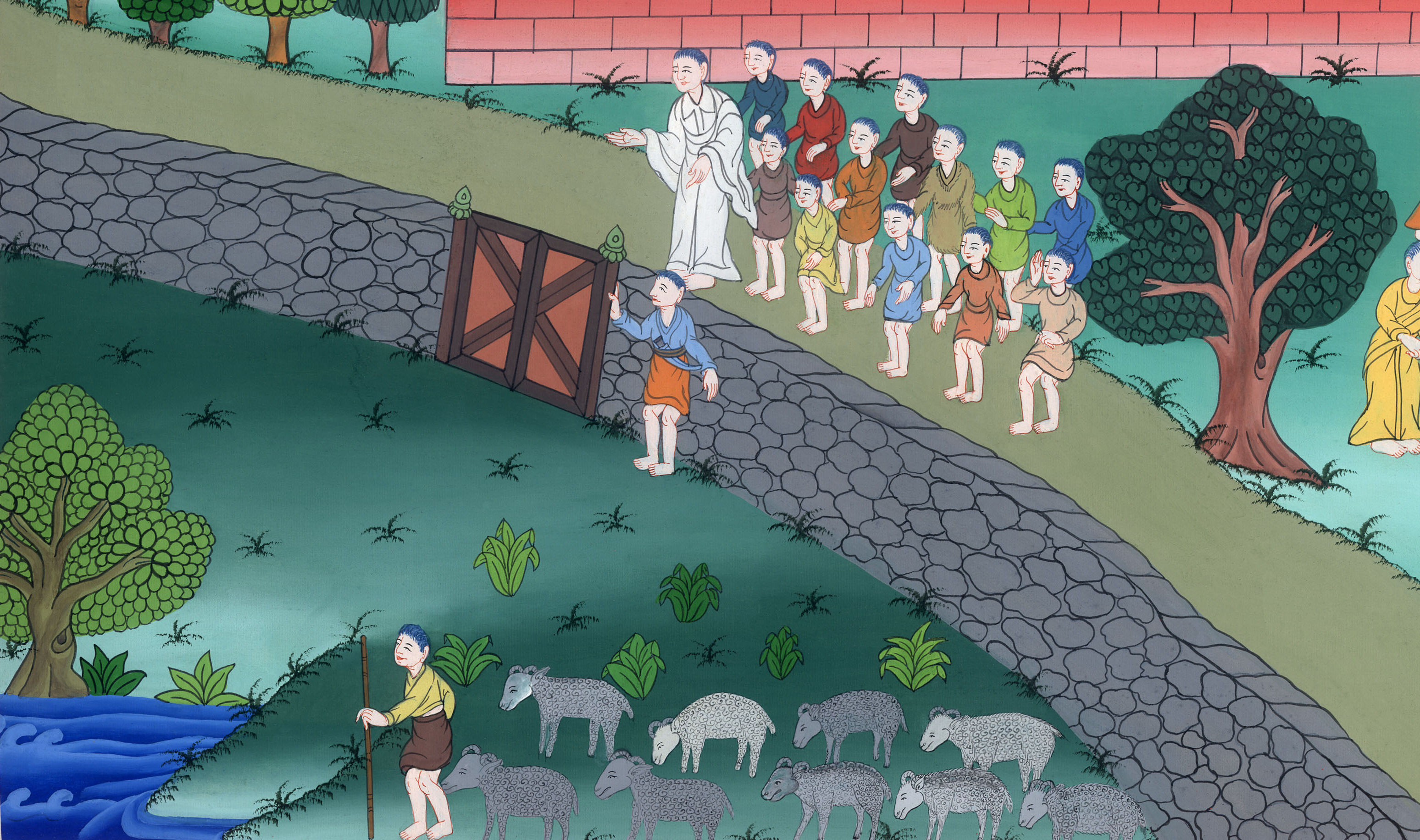 अच्छा चरवाहा - यूहन्ना 10:1-21
This work is licensed under a Creative Commons Attribution-ShareAlike 4.0 International License
अच्छा चरवाहा - यूहन्ना 10:1-21
The Good Shepherd - John 10:1-21
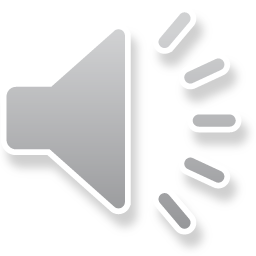 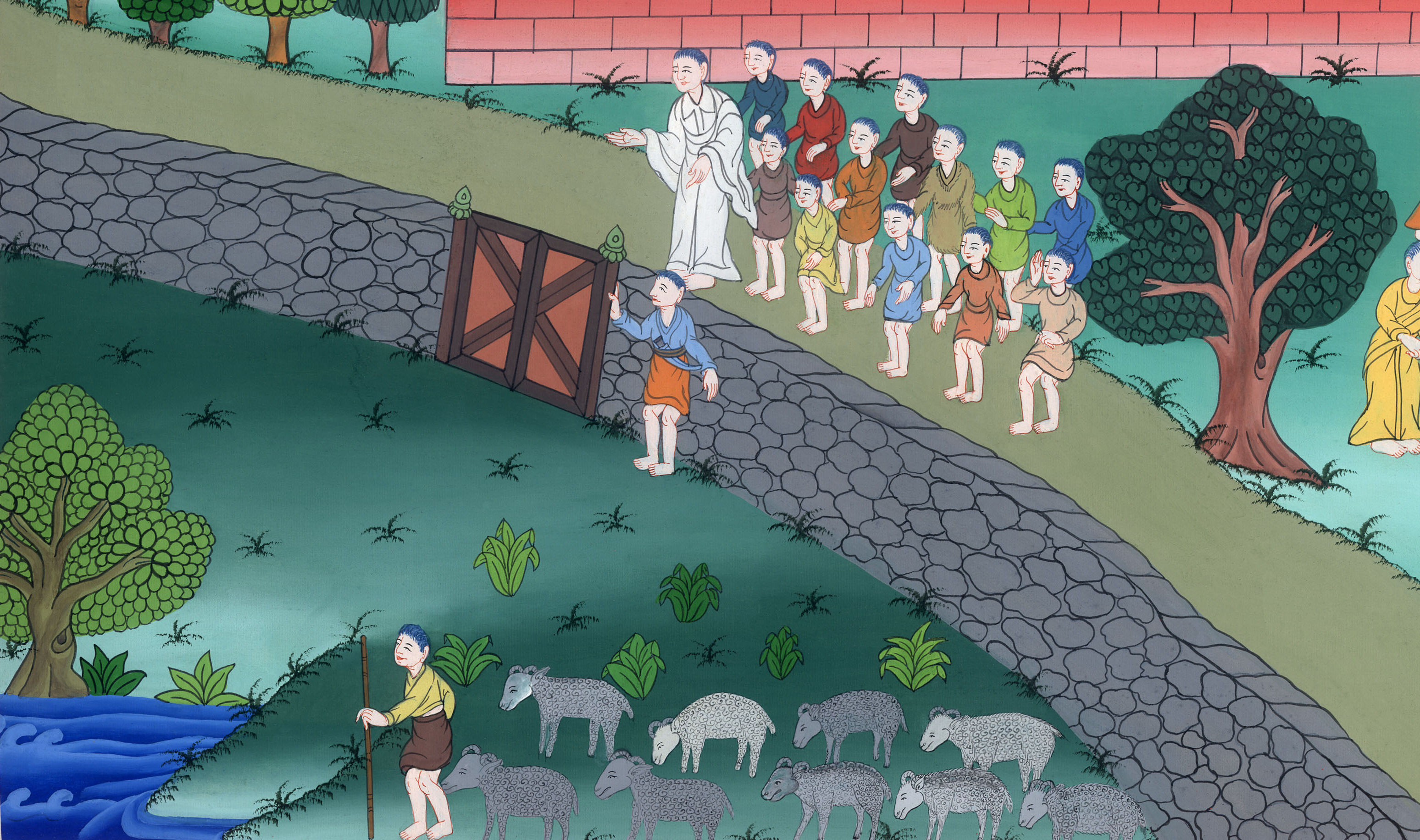 अच्छा चरवाहा - यूहन्ना 10:1-21
(फरीसी यीशु से बहस कर रहे थे क्योंकि उसने एक अंधे आदमी को ठीक किया था। यीशु ने कहना जारी रखा)
1“मैं तुम से सच-सच कहता हूँ,
(The Pharisees were arguing with Jesus because he healed a blind man. Jesus continued saying)
1“Truly, truly, I tell you,
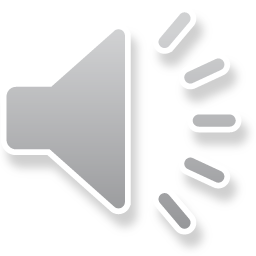 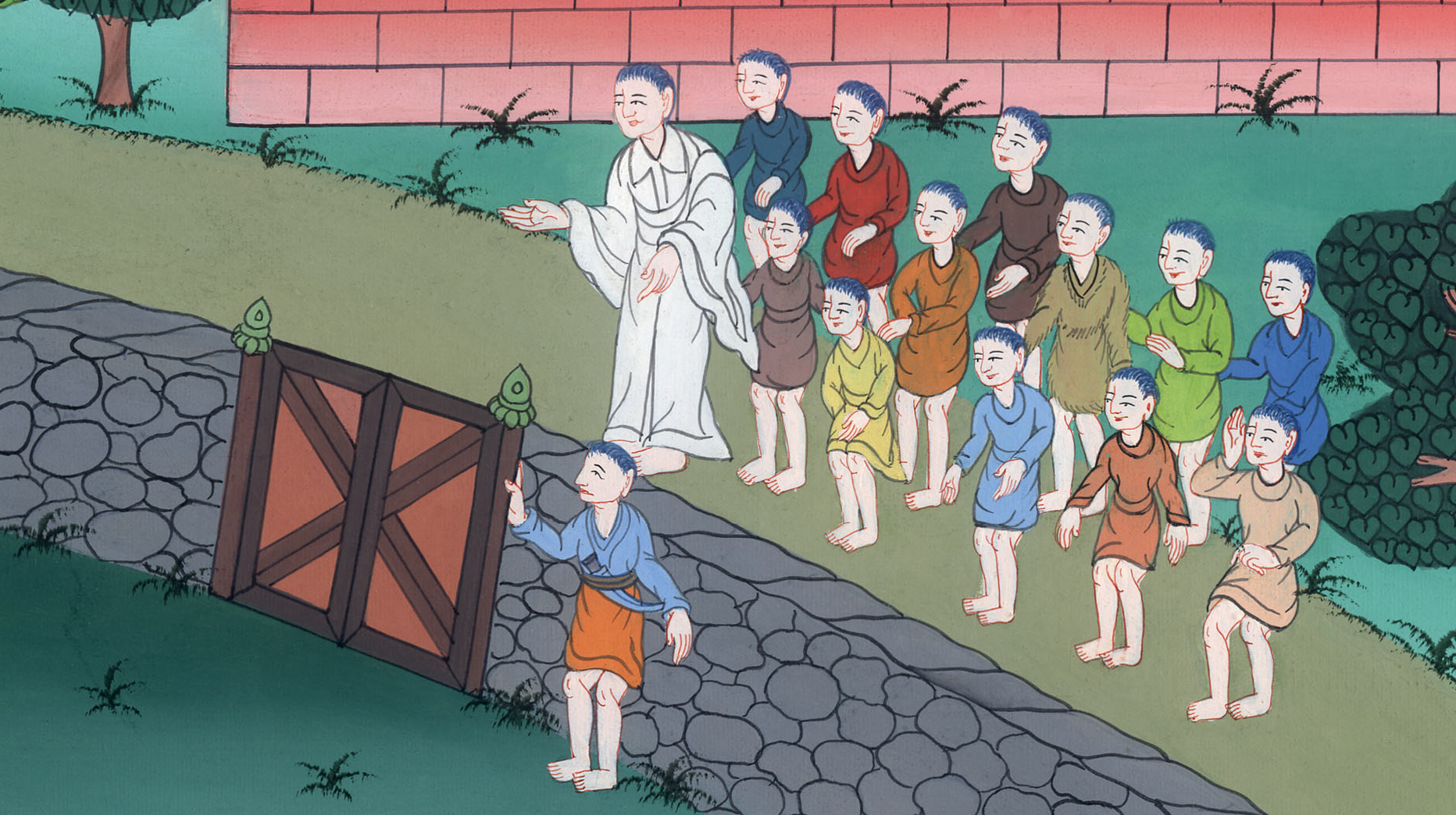 यूहन्ना 10:1
…कि जो कोई द्वार से भेड़शाला में प्रवेश नहीं करता, परन्तु किसी दूसरी ओर से चढ़ जाता है,वह चोर और डाकू हैa।
…whoever does not enter the sheepfold by the gate, but climbs in some other way, is a thief and a robber.
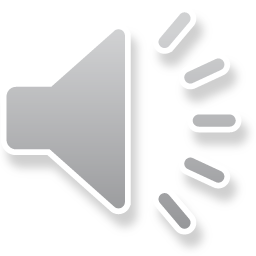 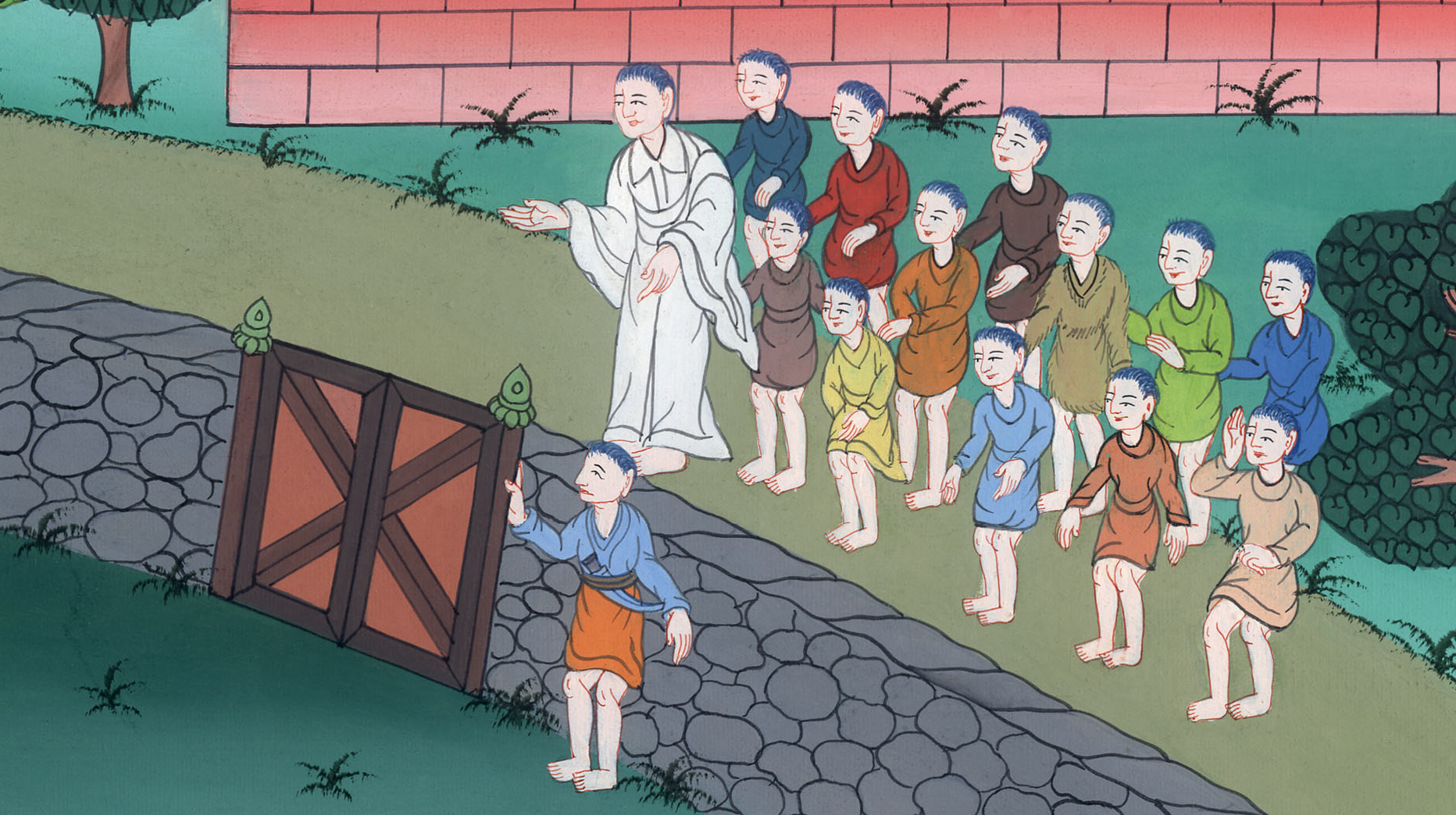 यूहन्ना 10:1
2परन्तु जो द्वार से भीतर प्रवेश करता हैbवह भेड़ों का चरवाहा है। 3उसके लिये द्वारपाल द्वार खोल देता है, और भेड़ें उसका शब्द सुनती हैं, और वह अपनी भेड़ों को नाम ले लेकर बुलाता है और बाहर ले जाता है।
2But the one who enters by the gate is the shepherd of the sheep. 3The gatekeeper opens the gate for him, and the sheep listen for his voice. He calls his own sheep by name and leads them out.
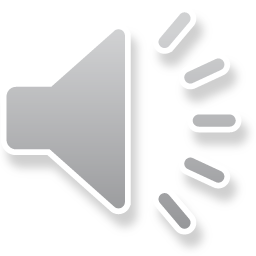 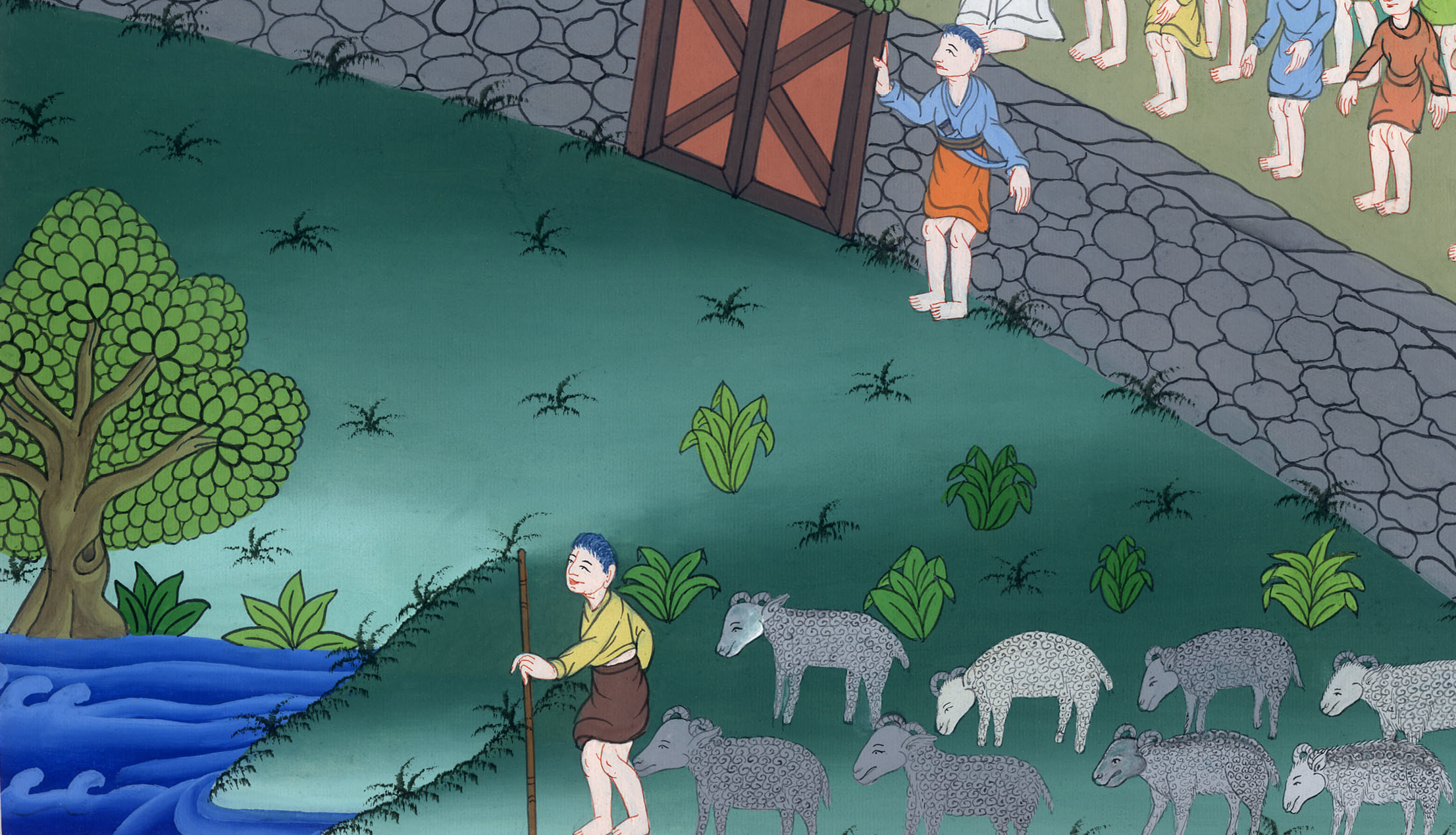 यूहन्ना 10:2,3
4और जब वह अपनी सब भेड़ों को बाहर निकाल चुकता है, तो उनके आगे-आगे चलता है, और भेड़ें उसके पीछे-पीछे हो लेती हैं; क्योंकि वे उसका शब्द पहचानती हैं।
4When he has brought out all his own, he goes on ahead of them, and his sheep follow him because they know his voice.
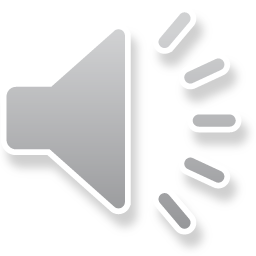 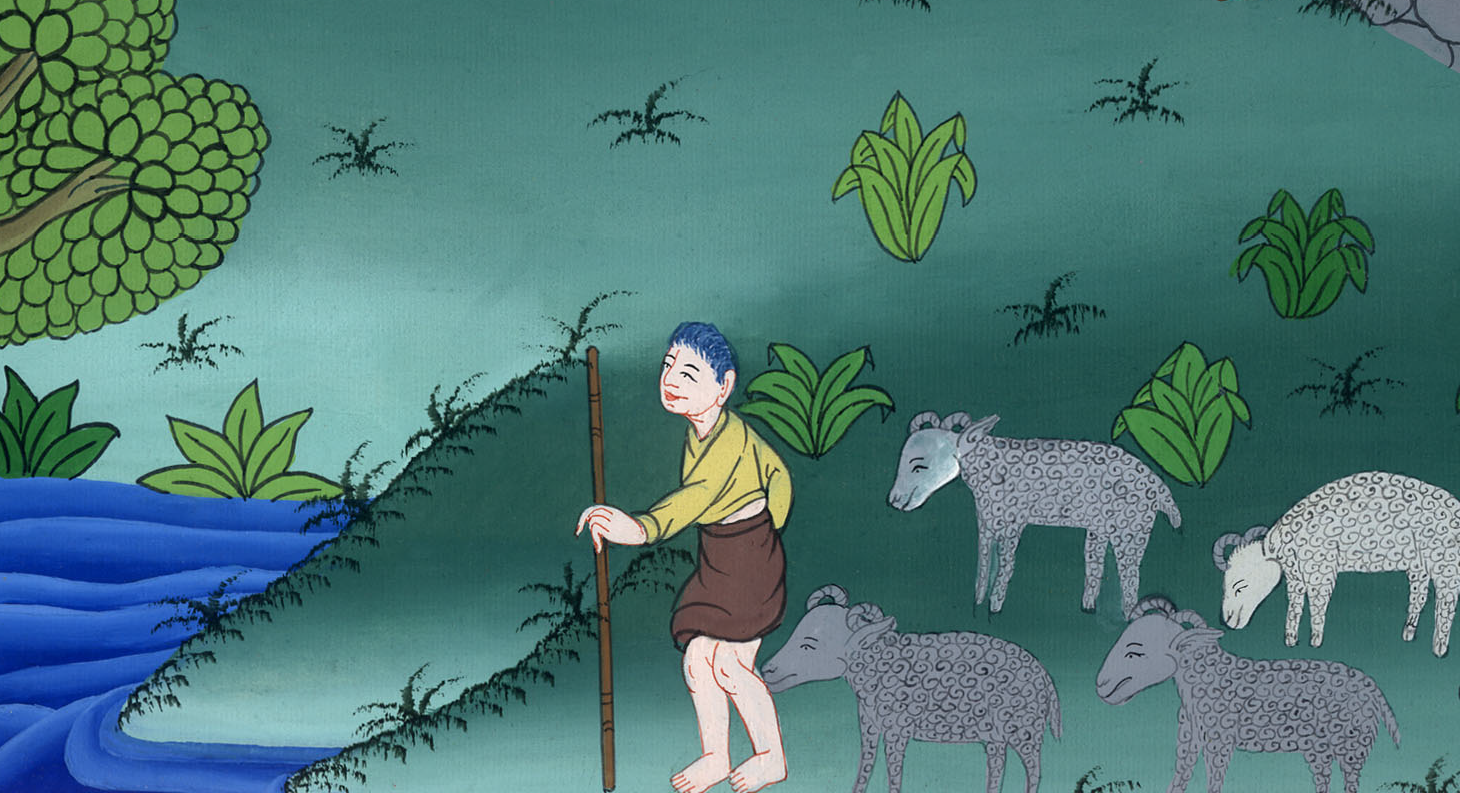 यूहन्ना 10:4
5परन्तु वे पराए के पीछे नहीं जाएँगी, परन्तु उससे भागेंगी, क्योंकि वे परायों का शब्द नहीं पहचानतीं।” 6 यीशु ने उनसे यह दृष्टान्त कहा, परन्तु वे न समझे कि ये क्या बातें हैं जो वह हम से कहता है।
5But they will never follow a stranger; in fact, they will flee from him because they do not recognize his voice.”
6Jesus spoke to them using this illustration, but they did not understand what He was telling them.
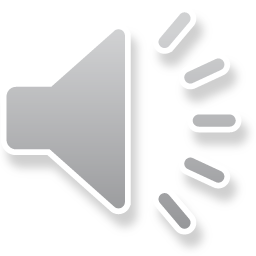 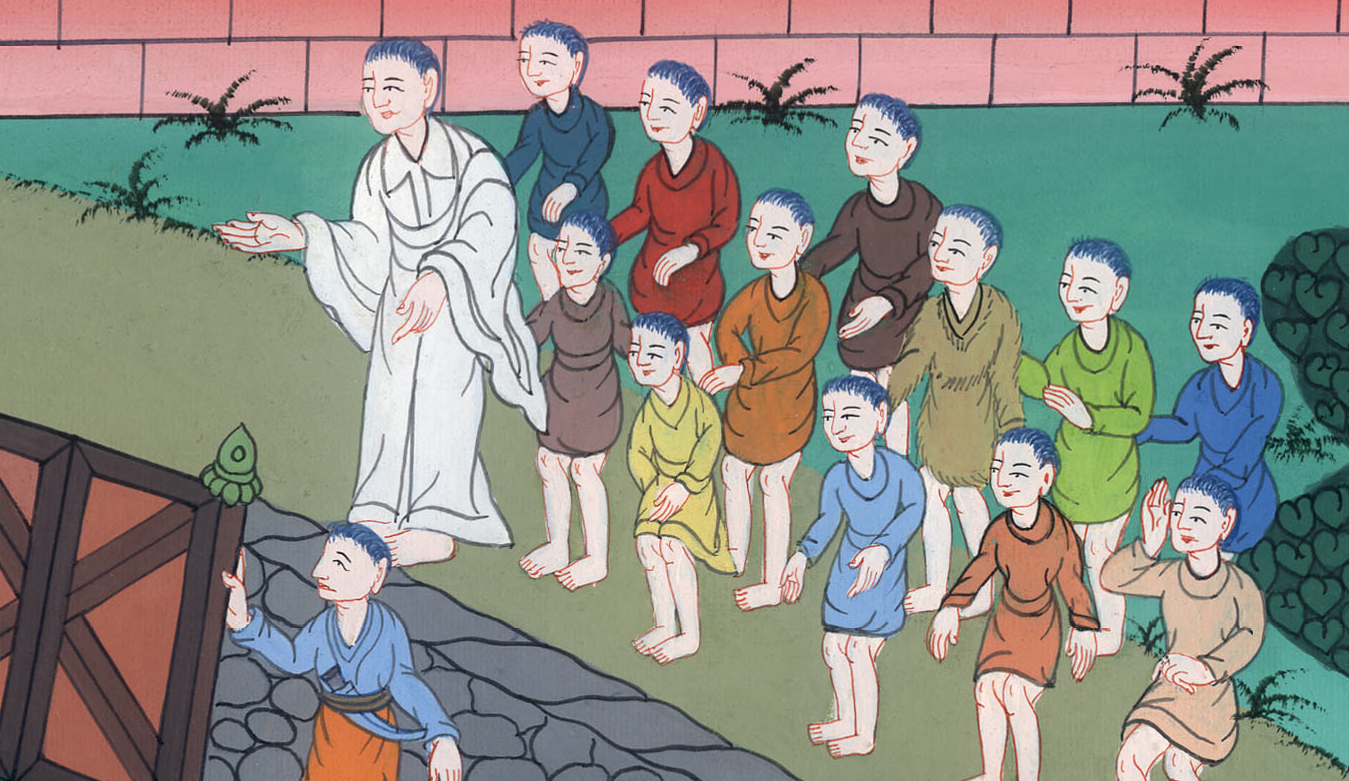 यूहन्ना 10:5,6
7 तब यीशु ने उनसे फिर कहा, “मैं तुम से सच-सच कहता हूँ, कि भेड़ों का द्वार मैं हूँ।
8 जितने मुझसे पहले आए; वे सब चोर और डाकू हैं परन्तु भेड़ों ने उनकी न सुनी।
7So He said to them again, “Truly, truly, I tell you, I am the gate for the sheep. 8All who came before Me  were thieves and robbers, but the sheep did not listen to them.
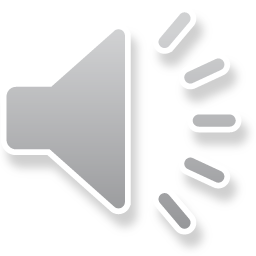 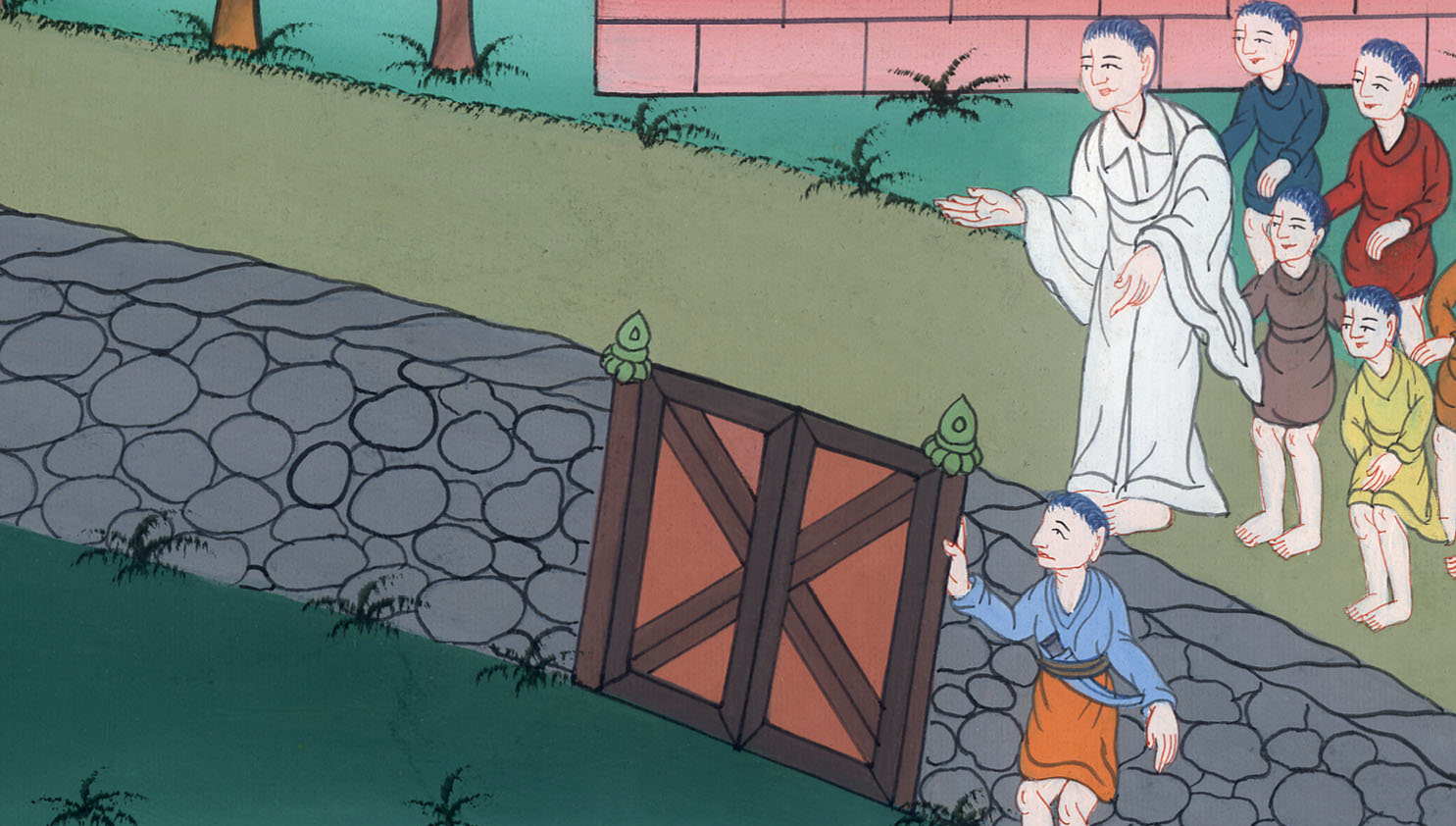 यूहन्ना 10:7,8
9द्वार मैं हूँ; यदि कोई मेरे द्वारा भीतर प्रवेश करे तो उद्धार पाएगा और भीतर बाहर आया-जाया करेगा और चारा पाएगा।
9I am the gate. If anyone enters through Me, he will be saved. He will come in and go out and find pasture.
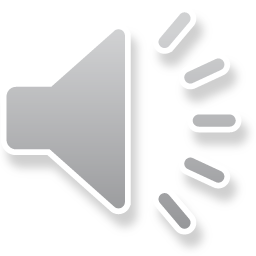 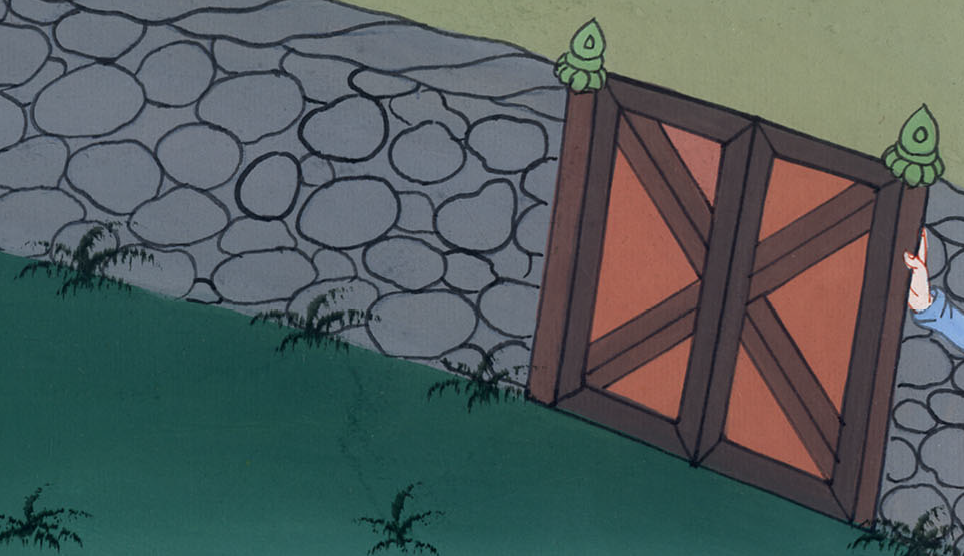 यूहन्ना 10:9
10चोर किसी और काम के लिये नहीं परन्तु केवल चोरी करने और हत्या करने और नष्ट करने को आता है। मैं इसलिए आया कि वे जीवन पाएँ, और बहुतायत से पाएँ।
10The thief comes only to steal and kill and destroy. I have come that they may have life, and have it in all its fullness.
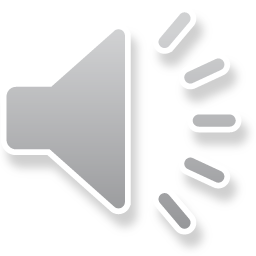 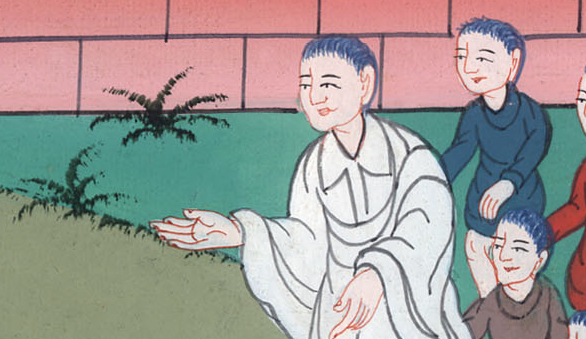 यूहन्ना 10:10
11अच्छा चरवाहा मैं हूँ; अच्छा चरवाहा भेड़ों के लिये अपना प्राण देता है।
11I am the good shepherd. The good shepherd lays down His life for the sheep.
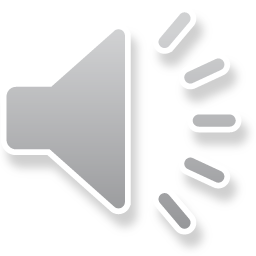 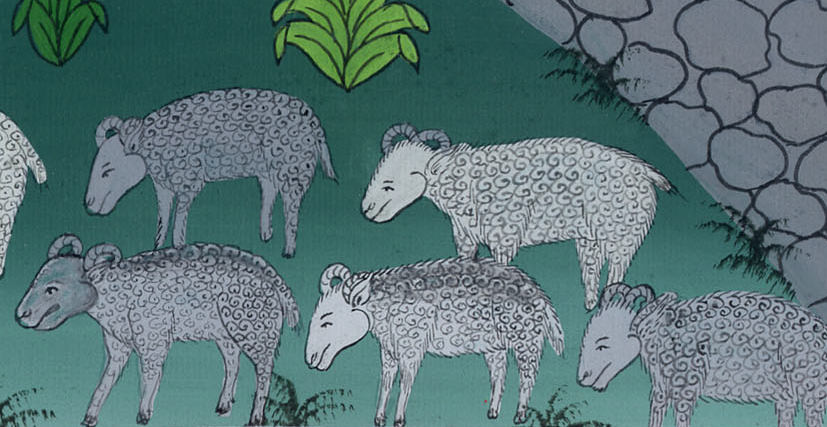 यूहन्ना 10:11
12मजदूर जो न चरवाहा है, और न भेड़ों का मालिक है, भेड़िए को आते हुए देख, भेड़ों को छोड़कर भाग जाता है, और भेड़िया उन्हें पकड़ता और तितर-बितर कर देता है। 13वह इसलिए भाग जाता है कि वह मजदूर है, और उसको भेड़ों की चिन्ता नहीं।
12The hired hand is not the shepherd, and the sheep are not his own. When he sees the wolf coming, he abandons the sheep and runs away. Then the wolf pounces on them and scatters the flock. 13The man runs away because he is a hired servant and is unconcerned for the sheep.
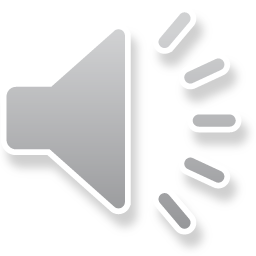 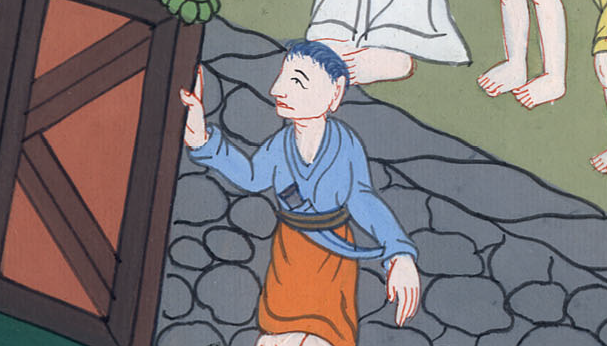 यूहन्ना 10:12,13
14अच्छा चरवाहा मैं हूँ;मैं अपनी भेड़ों को जानता हूँc, और मेरी भेड़ें मुझे जानती हैं। 15 जिस तरह पिता मुझे जानता है, और मैं पिता को जानता हूँ। और मैं भेड़ों के लिये अपना प्राण देता हूँ।
14I am the good shepherd. I know My sheep and My sheep know Me, 15just as the Father knows Me and I know the Father. And I lay down My life for the sheep.
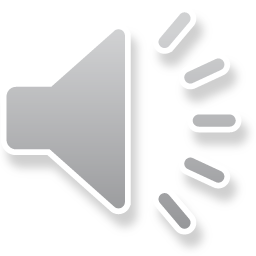 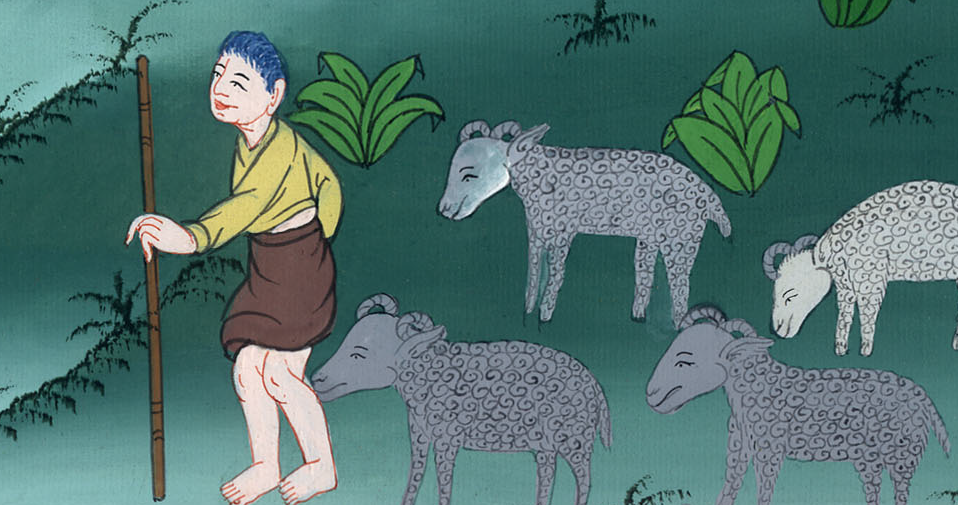 यूहन्ना 10:14,15
16और मेरी और भी भेड़ें हैं, जो इस भेड़शाला की नहीं; मुझे उनका भी लाना अवश्य है, वे मेरा शब्द सुनेंगी; तब एक ही झुण्ड और एक ही चरवाहा होगा।
16I have other sheep that are not of this fold. I must bring them in as well, and they will listen to My voice. Then there will be one flock and one shepherd.
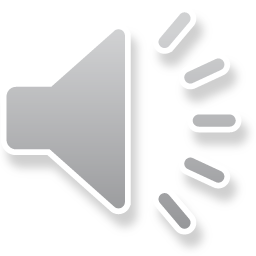 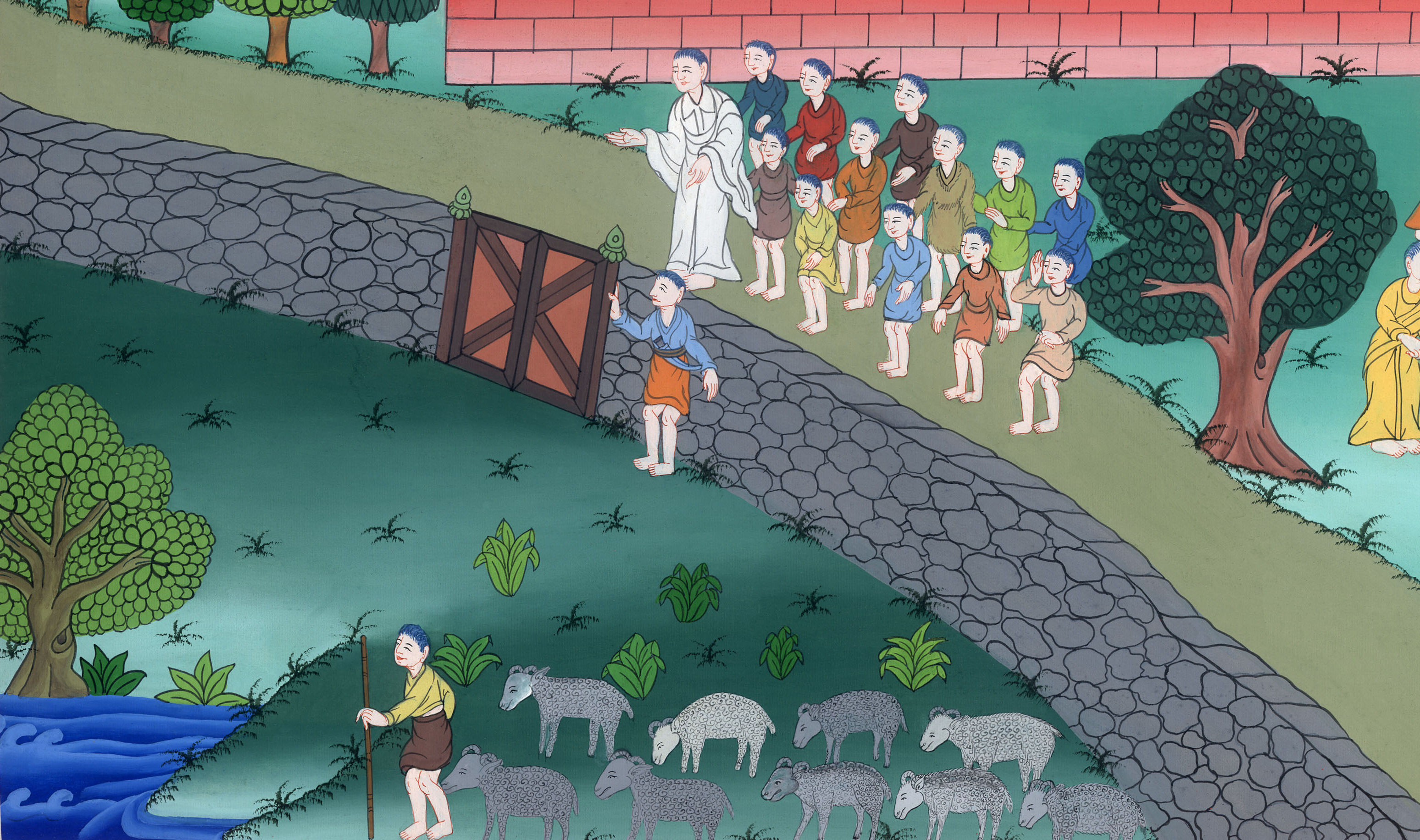 यूहन्ना 10:16